ПРОГНОЗ
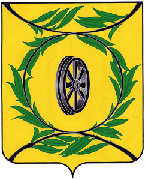 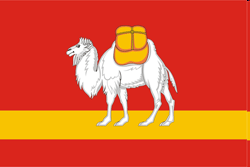 СОЦИАЛЬНО-ЭКОНОМИЧЕСКОГО РАЗВИТИЯ КАРТАЛИНСКОГО МУНИЦИПАЛЬНОГО района 
на 2020- 2024 ГОДЫ
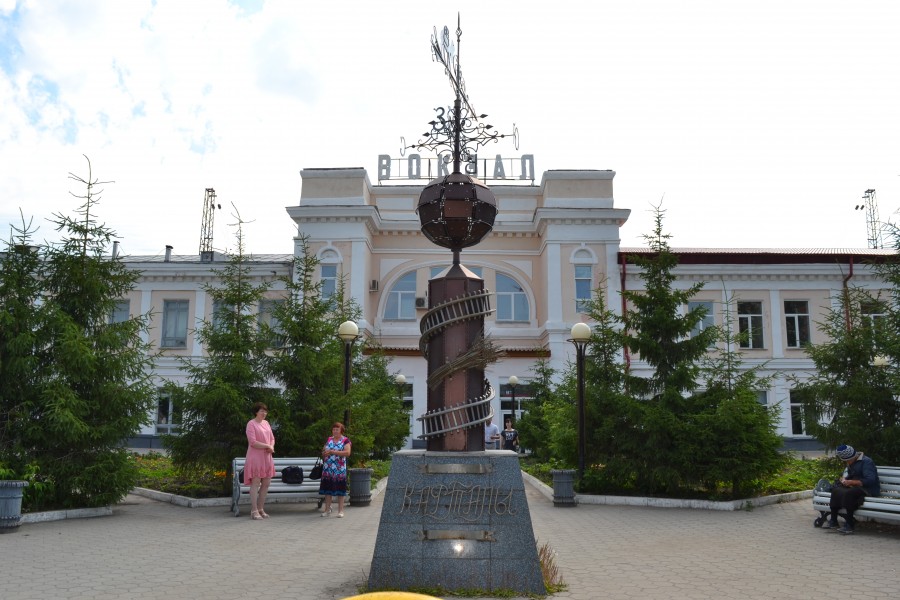 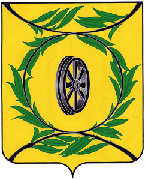 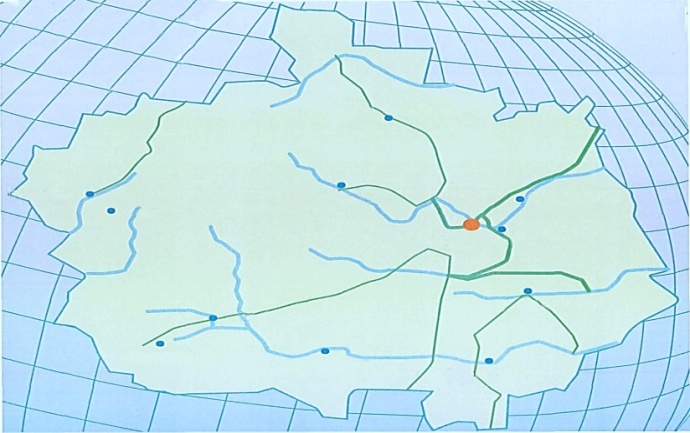 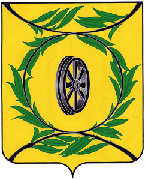 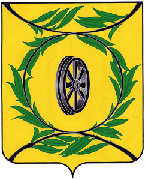 .
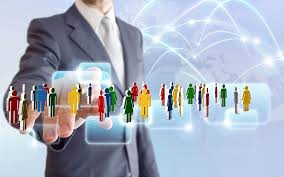 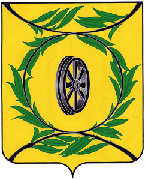 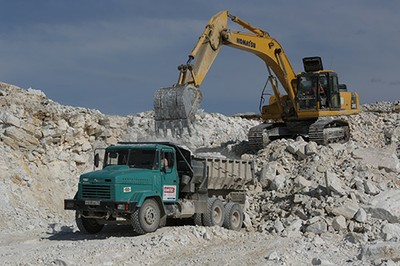 .
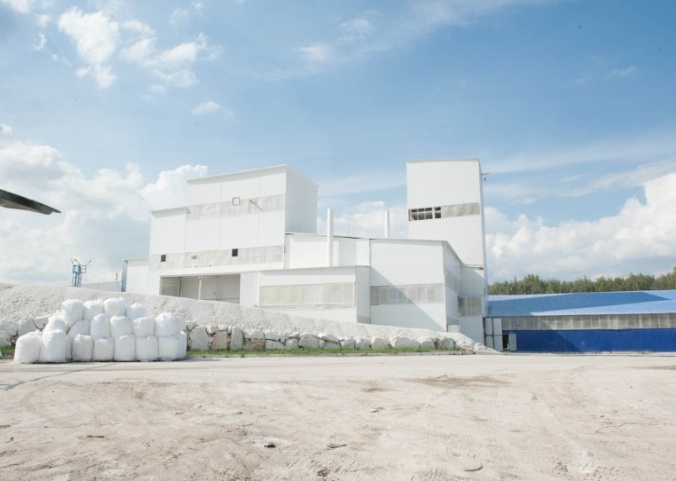 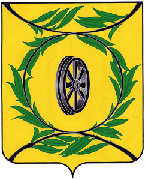 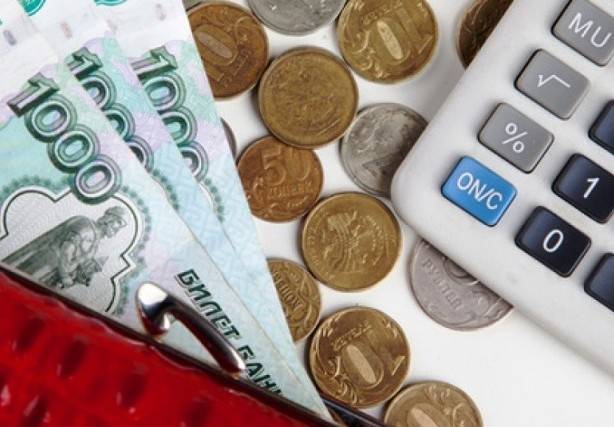 .
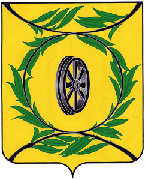 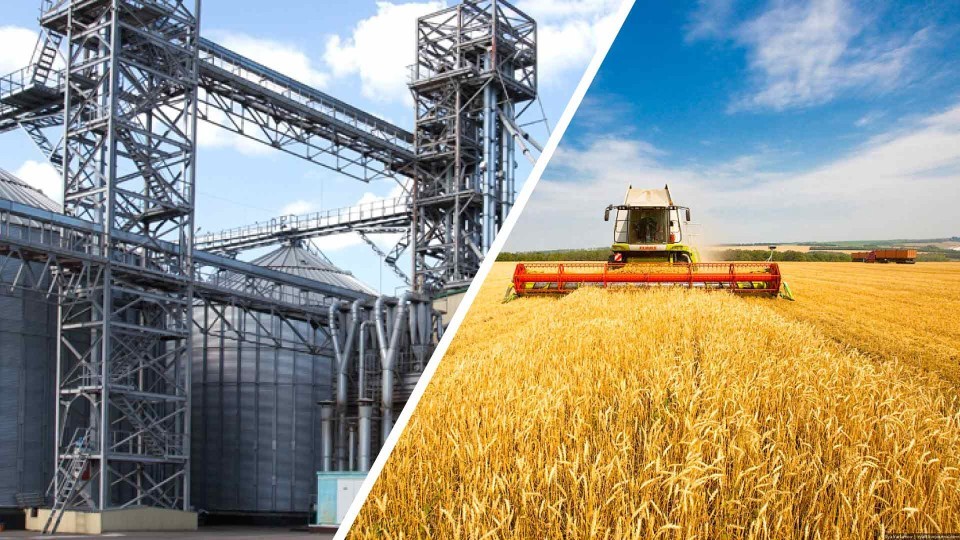 .
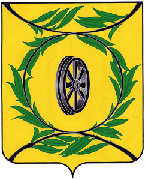 .
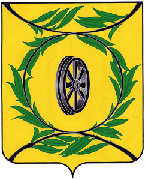 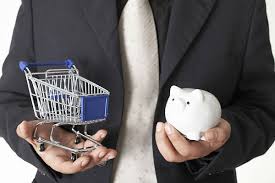 .